LECTUREONMICROCONTROLLER-8051AND ITS APPLICATIONS
BY
B.SRI DEVI.,M.Tech.
DEPT.OF ELECTRONICS
Microcontroller
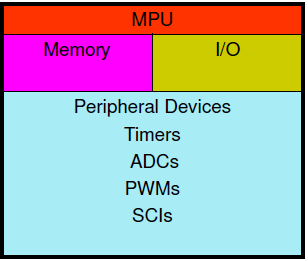 A single-chip VLSI unit which, though having limited computational capabilities, processes enhanced input-output capabilities and a number of on-chip functional units.
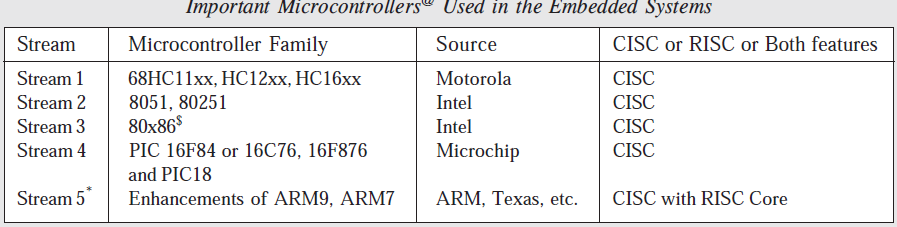 21-Jun-24
GNVRK
2
Block Diagram of 8051
External interrupts
ROM 
4 KB
Timer/Counter
RAM 128Bytes
Interrupt Control
Timer 1
Counter Inputs
Timer 0
CPU
Serial Port
Bus Control
4 I/O Ports
OSC
8
8
8
8
P0 P2 P1 P3
TxD  RxD
Address/Data
8051 architecture contains the following:

 8 bit CPU with registers A and B
 16 bit program counter(PC) and data pointer(DPTR)
 8 bit program status word(PSW)
 8 bit stack pointer
 Internal ROM of 4 KBytes
 Internal RAM of 128 Bytes
	– 4 register banks 00-1f
	– 16 bytes(bit addressable) 20-2f
	– 80 bytes of general purpose data memory 30-7f
 32 I/O pins arranged as four 8 bit ports (P0 – P3)
 2 16-bit timer/counters: T0 and T1
 Full duplex serial data receiver/transmitter: SBUF
 Control registers: TCON, TMOD, SCON, PCON, IP and IE
 2 external and 3 internal interrupt sources
 Oscillator and clock circuits
I/O Port Programming
Total 4 ports : P0,P1,P2, and P3.
All four are 8-bit ports. 
Upon reset all ports are configured as input ports
To configure as output 0 should be written in to each port line.
To reconfigure as input 1 should be written in to each port line.
Port 0:
For input or output.
Also provides both address and data when 8051 connected to external memory.
Each pin must be connected to a 10K-ohm pull-up resistor.
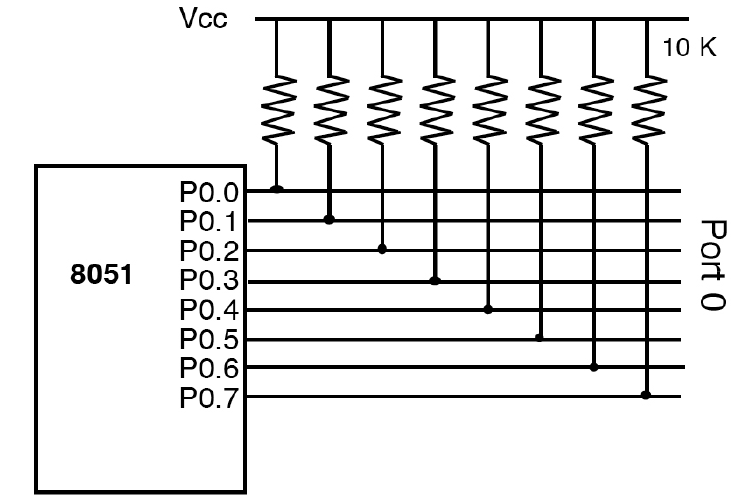 Following code will continuously send out to Port 0 the alternating values of 55H and AAH

Org 0000h
Mov p0,#00	;make p0 as output port
Re: Mov  p0,#55h
Acall delay
Mov p0,#0aah
Acall delay
Sjmp re

Delay:Mov r2, #0ffh
K3:Mov r0,#0ffh
K2:Mov r1,#0ffh
K1:djnz r1,k1
Djnz r0,k2
Djnz r2,k3
Ret
Port 1:
Used as input or output.
Has internal pull-up resistors.
In the following code data is received from the    port 1 and saved in R7 continuously.

Org 0h
Mov p1,#0ffh	;to configure p1 as input.
K: mov r7,p1
Sjmp k
Port 2:
Used as input or output.
Alternatively provides address along with P0 for external memory.
Port 3:
Simple I/O
Alternate functions.
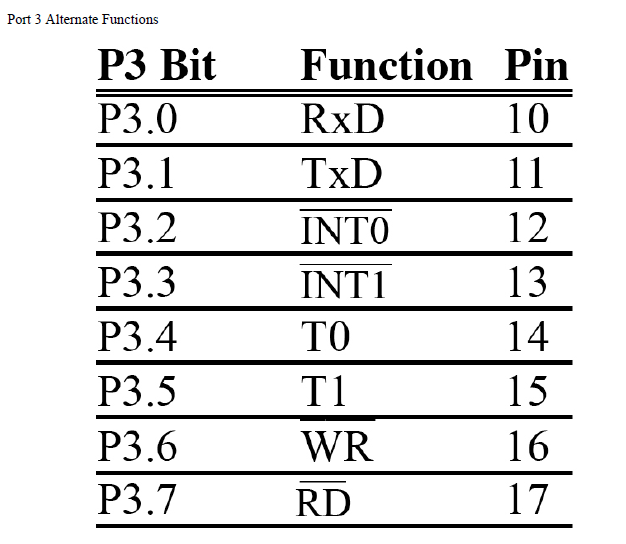 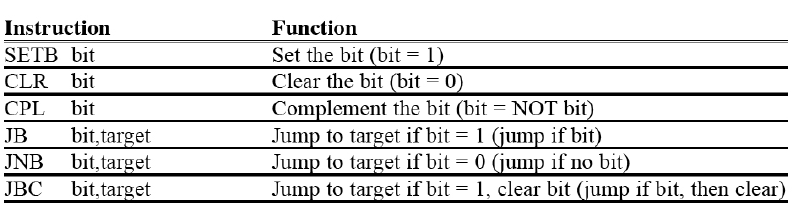 Pin Description of the 8051
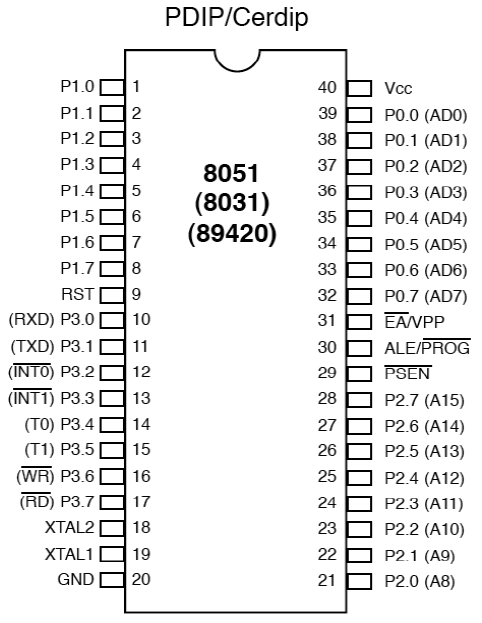 XTAL1 and XTAL2:
Quartz crystal oscillator is connected to XTAL1 and XTAL2.
We can observe frequency on XTAL2 pin using CRO.
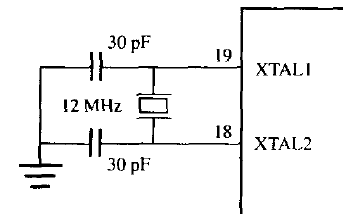 RST:
Active high (normally low).
Requires active minimum          			  		two machine cycles.
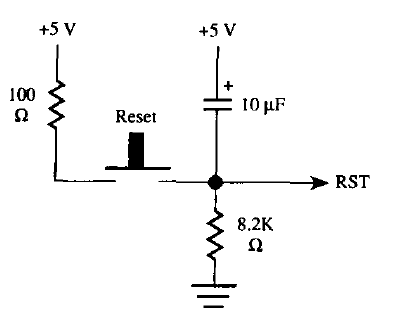 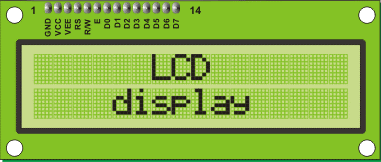 Able to display numbers, characters, and graphics.
It has 14 pins.
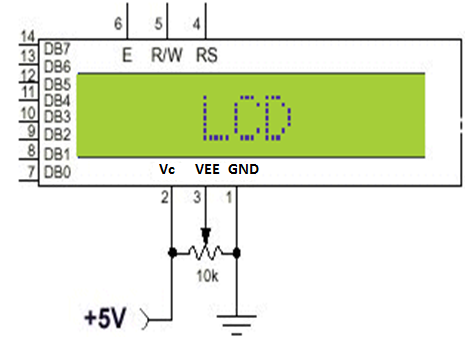 Pinout
8 data pins D7:D0
Bi-directional data/command pins.
Alphanumeric characters are sent in ASCII format.
RS:  Register Select 
RS = 0 -> Command Register is selected.
RS = 1 -> Data Register is selected.
R/W: Read or Write
0 -> Write,  1 -> Read.
E: Enable (Latch data)
Used to latch the data present on the data pins.
A high-to-low edge is needed to latch the data.
VEE : contrast control
While Vcc and Vss  provide  +5V and ground, respectively, VEE  is used for controlling LCD contrast.
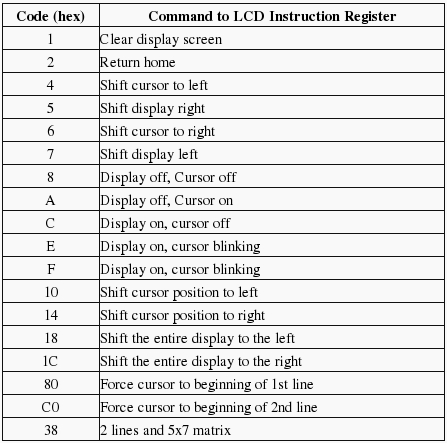 Interfacing LCD to 8051
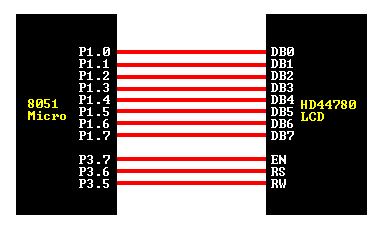 Command write Routine

command:mov P1, A ;move acc. data to portclr P3.6 ;RS=0 for cmdclr P3.5 ;RW=0 for writesetb P3.7 ;H->L pulse on Eclr P3.7ret
Data write Routine

data: 
mov P1, A ;move acc. data to portsetb P3.6 ;RS=1 dataclr P3.5 ;RW=0 for writesetb P3.7 ;H->L pulse on Eclr P3.7ret
Initialization

initialization:
mov A, #38H ; Initialize, 2-lines, 5X7 matrix.lcall  Commandmov A, #0EH ; LCD on, cursor onlcall  Commandmov A, #01H ; Clear LCD Screenlcall  Commandmov A, #06H ; Shift cursor rightlcall  Command
Display clear

clear:setb p3.7 ;enable ENclr 3.6 ;RS=0 for cmd.mov DATA,#01hclr p3.7 ;disable  ENlcall  readyRET
Displaying "HI“

lcall initializationlcall clearmov A,#'H'acall datamov A,#'I'lcall data
ADC0809
ADC
Analog
i/p
Digital
o/p
8-bit ADC.
8-channel multiplexer.
Successive approximation as conversion technique.
0-5V input rage with 5V power supply.
28-pin DIP.
With 5V as Vref(+) and 0V as Vref(-) it provides step size of ~20 mV.(5/256=19.53 mV).
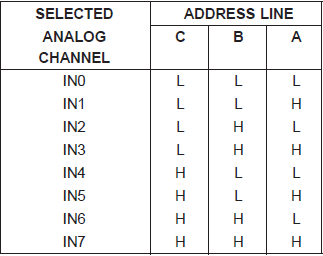 Steps to program the ADC0809
Select an analog channel using address pins A,B, and C.
Activate the ALE (L-to-H pulse).
Activate SC (L-to-H pulse).
Monitor EOC.H-to-L output indicates that the data is converted and ready to pick up. 
Activate OE to read the data out of the ADC chip.
DAC 0808
DAC
Analog
o/p
Digital
i/p
Digital input to current.
Needs current to voltage converter.
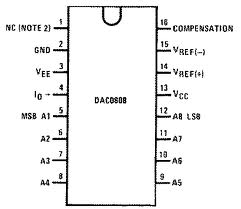 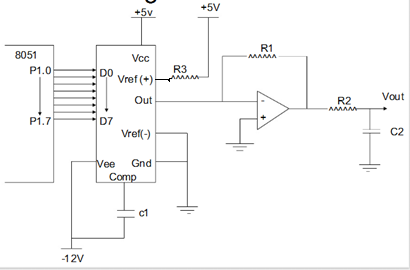 IOUT =Iref(D7/2 + D6/4 + D5/8 + ……. + D0/256)

Where Iref = Vref/2.5 K (~2mA)

	D7 is MSB
Generation of saw-tooth wave form.

Mov r0,#64H	;generates ~4V aplitude.
Rpt:Mov a,#00H	;low limit
Back:Mov p1,a
Inc a
Cjnz a,ro,Back	; comparison for high limit 
Sjmp Rpt

Iout = 0.78125 mA
Vout = 0.78125x10-3 x 5x103 
	      = 3.906 V
LM35 Temperature Sensor
Output voltage is linearly proportional to the centigrade temperature.
10 mV/0C.
Data acquisition system.
LM35
ADC 0809
8051
10 mV/0C
Step size 10 mV with Vref=2.5V
Temperature Vs. Vout for ADC
Serial Communication
Bit serial transmission:



Two basic transmission modes:
Asynchronous: transmitter and receiver clocks are independent
Synchronous: transmitter and receiver are synchronized
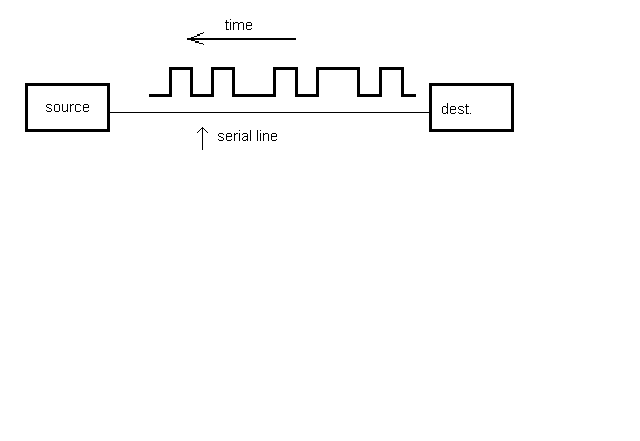 Asynchronous transmission:
Data word is encapsulated between:
start bit
stop bits(s)
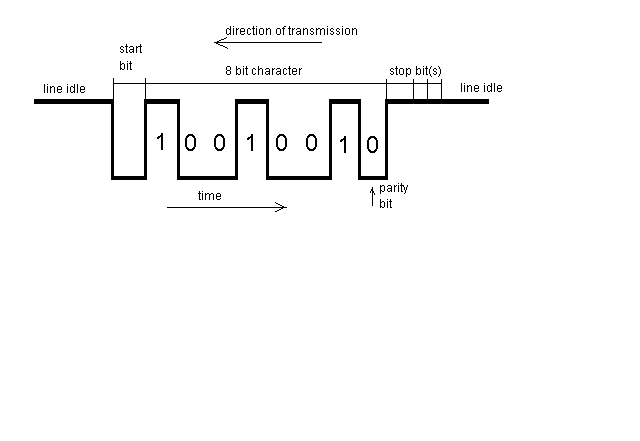 Transmission parameters:
transmission rate (9600bps, 19200bps, etc.) defines bit length in time
number of stop bits (1, 1.5, or 2)
Data bits(5,6,7, or 8 bits)
Error control: parity
In an N bit word: count number of 1s on the first N-1 positions
Insert 1 or 0 in the Nth position to get:
even   (even parity  -  E)
odd     (odd parity   -  O)
Synchronous transmission
Transmitter and receiver clocks synchronized
DTE accepts a clock signal generated by DCE
No start, stop bits, but still frame synchronization words are needed
Communication Channels
1.	Simplex
Data in a simplex channel is always one way
Example: interface between the keyboard and the computer.
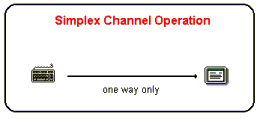 Half Duplex
A half duplex channel can send and receive, but not at the same time.
Example : Walky-Talky.


Full Duplex
Data can travel in both directions simultaneously
Example: Telephone
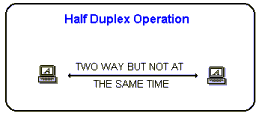 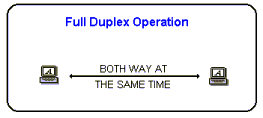 8051 Serial Port Programming
SBUF (serial buffer) register
A byte of data to be transferred via the TxD line must be placed in the SBUF register

SBUF holds the byte of data when it is received by the RxD line

Can be accessed like any other register
MOV SBUF,#'D'	;load SBUF=44H, ASCII for 'D‘
MOV SBUF,A		;copy accumulator into SBUF
MOV A,SBUF		;copy SBUF into accumulator
SCON (serial control) register
to program the start bit, stop bit, and data bits
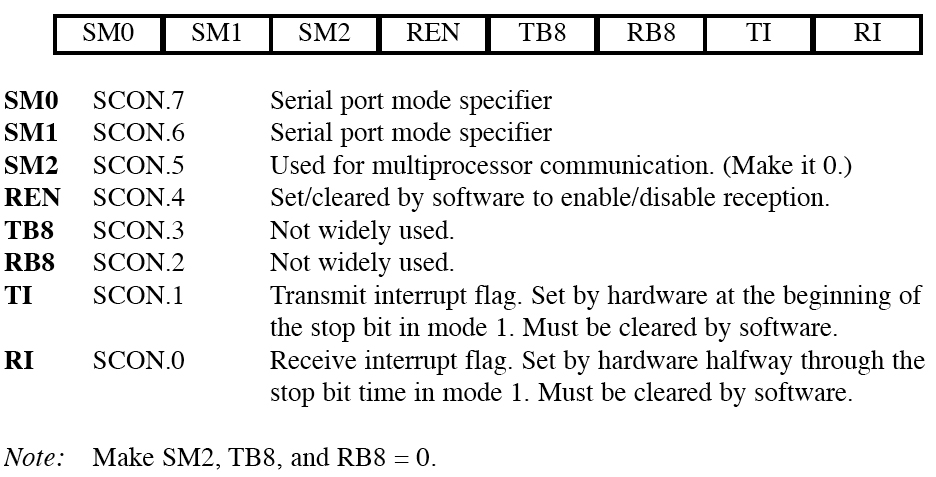 Example:Write a program to transfer letter "A" serially at 4800 baud, continuously.
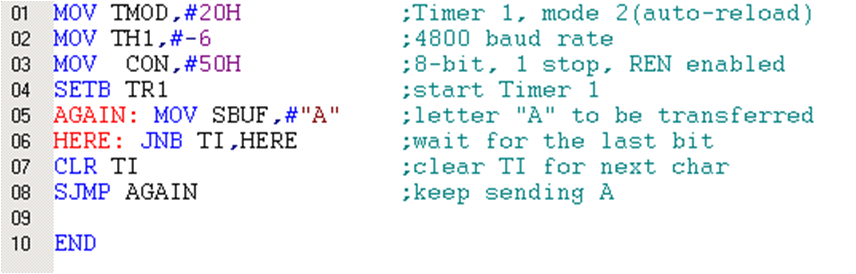 s
s
8051 Interrupts Programming
An interrupt is an external or internal event that interrupts the microcontroller to inform it that a device needs its service.

The program which is associated with the interrupt is called the interrupt service routine (ISR) or interrupt handler.
Steps in executing an interrupt

Finish  current instruction and saves the PC on stack.

Jumps to a fixed location in memory depend on type of interrupt

Starts to execute the Interrupt Service Routine until RETI (return from interrupt)

Upon executing the RETI the microcontroller returns to the place where it was interrupted. Get pop PC from stack
Interrupt Sources
Original 8051 has 6 sources of interrupts
 Reset 
Timer 0 overflow
 Timer 1 overflow
 External Interrupt 0
 External Interrupt 1
Serial Port events (buffer full, buffer empty, etc)
Interrupt Vectors
Each interrupt has a specific place in code memory where  execution of interrupt service routine begins.

Reset:			0000h
External Interrupt 0: 	0003h
Timer 0 overflow:    	000Bh
External Interrupt 1:	0013h
Timer 1 overflow:    	001Bh
Serial :                0023h
Note: that there are only 8 memory locations between vectors.
Interrupt Enable (IE) register
All interrupt are disabled after reset
We can enable and disable them bye IE
Enabling and disabling an interrupt
By bit operation

	SETB  EA        	 	;Enable All 
SETB  ET0       	 	;Enable Timer0 ovrf   
SETB  ET1        	 	;Enable Timer1 ovrf
SETB  EX0        	 	;Enable INT0
SETB  EX1       		;Enable INT1
SETB  ES        	 	;Enable Serial port
 
By mov instruction
	MOV IE, #10010110B
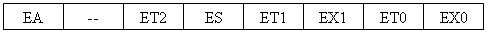 (MSB)
(LSB)
TF1
TR1
TF0
TR0
IE1
IT1
IE0
IT0
Timer 1        Timer0
for Interrupt
External interrupt type control(TCON)
By low nibble of Timer control register TCON
IE0 (IE1): External interrupt 0(1) edge flag. 
set by CPU when external interrupt edge (H-to-L) is detected. 
Does not affected by H-to-L while ISR is executed(no int on int)
Cleared by CPU when RETI executed. 
does not latch low-level triggered interrupt
IT0 (IT1): interrupt 0 (1) type control bit. 
Set/cleared by software
IT=1  edge trigger 
IT=0  low-level trigger
Interrupt Priorities
What if two interrupt sources interrupt at the same time?
The interrupt with the highest PRIORITY gets serviced first.
All interrupts have a power on default priority order. 
External interrupt 0 (INT0)
Timer interrupt0 (TF0)
External interrupt 1 (INT1)
Timer interrupt1 (TF1)
Serial communication (RI+TI)
Priority can also be set to “high” or “low” by IP reg.
---
---
PT2
PS
PT1
PX1
PT0
PX0
Interrupt Priorities (IP) Register
IP.7: reserved
IP.6: reserved
IP.5: timer 2 interrupt priority bit(8052 only)
IP.4: serial port interrupt priority bit
IP.3: timer 1 interrupt priority bit
IP.2: external interrupt 1 priority bit
IP.1: timer 0 interrupt priority bit
IP.0: external interrupt 0 priority bit
---
---
PT2
PS
PT1
PX1
PT0
PX0
Interrupt Priorities Example
MOV IP , #00000100B   or  SETB IP.2 gives priority order
Int1
Int0
Timer0
Timer1
Serial
MOV IP , #00001100B gives priority order
Int1
Timer1
Int0
Timer0
Serial
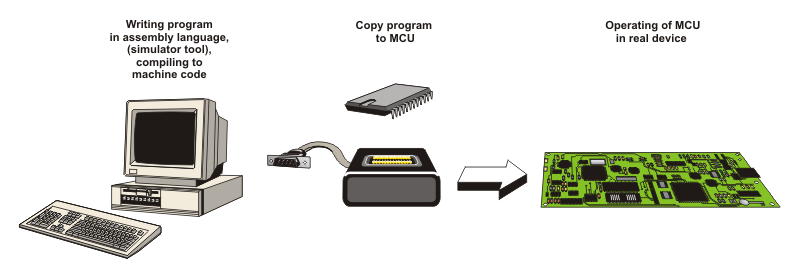 Thank you